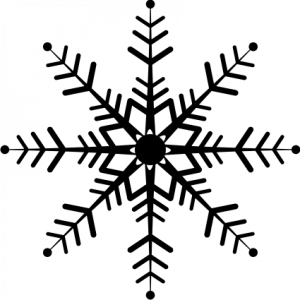 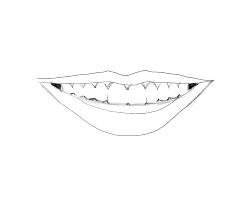 С
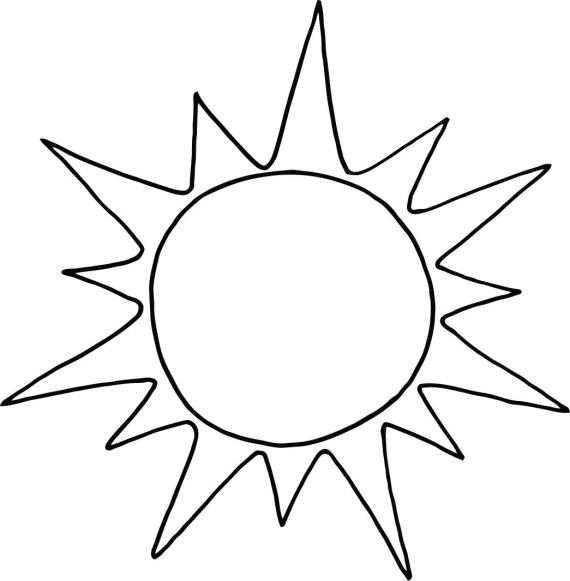 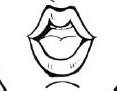 Ш
ХОККЕЙ
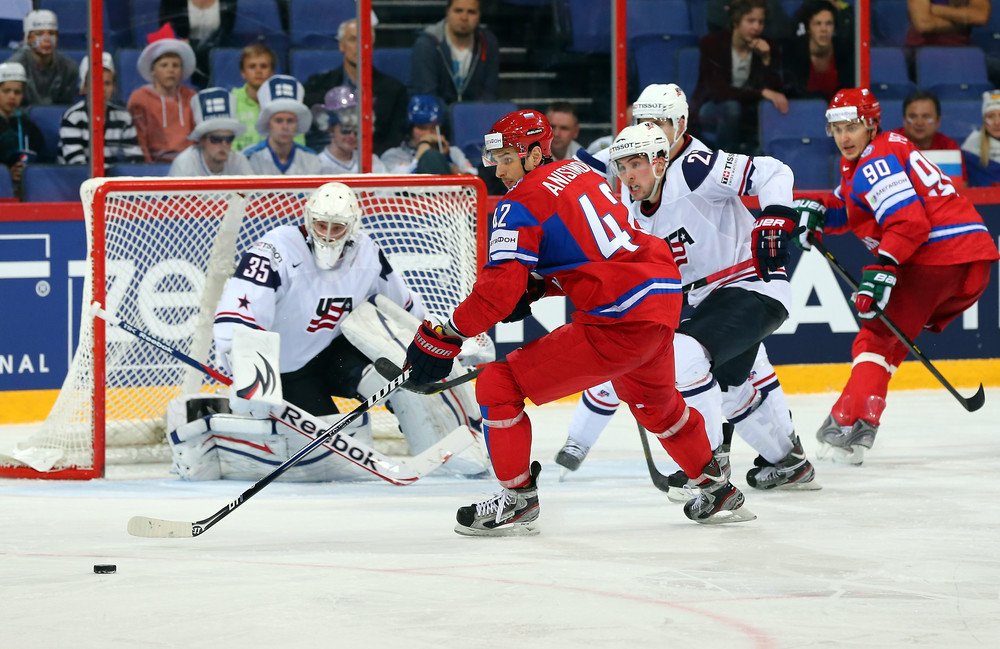 ФУТБОЛ
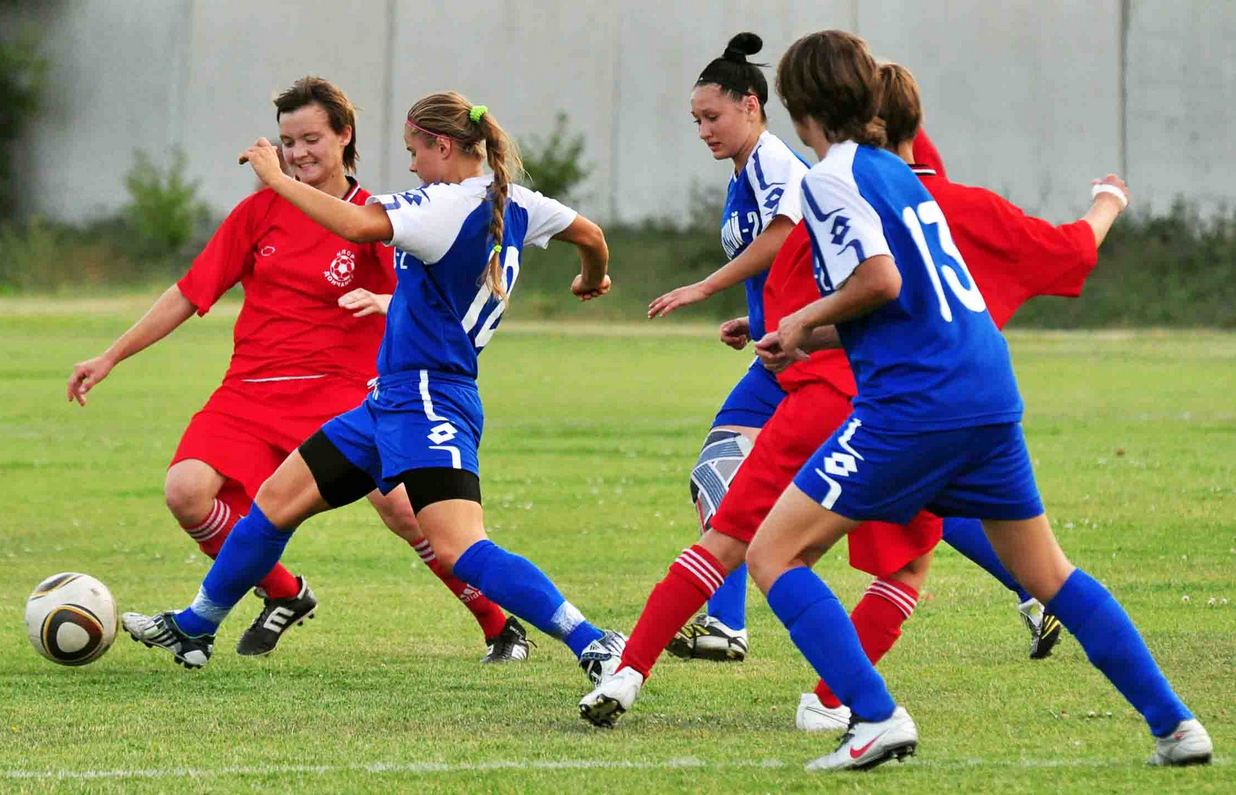 ТЕННИС
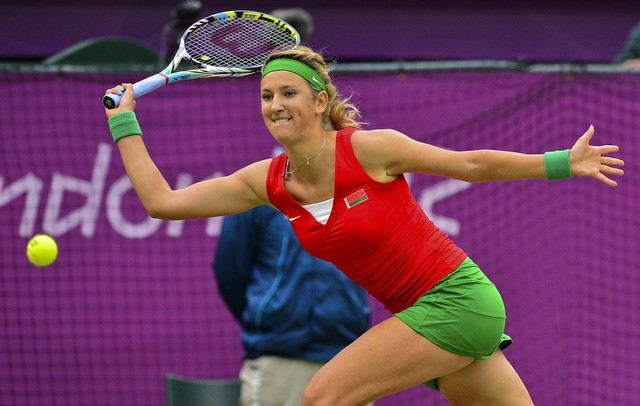 ГОЛЬФ
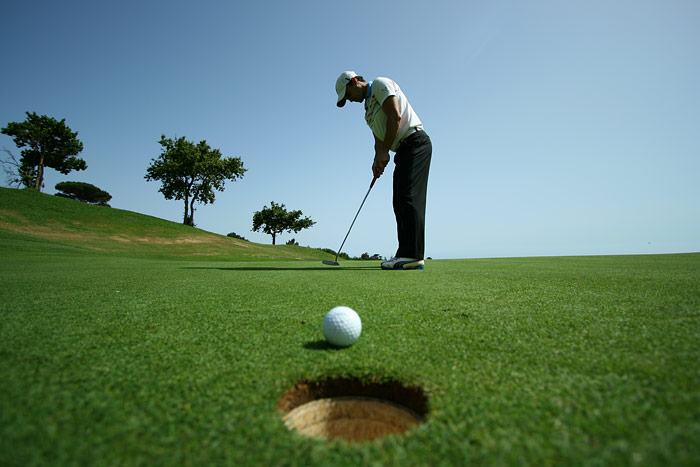 ПУШИСТАЯ КОШКА,
СТУЛ,
ВЫСОКИЙ СТОЛ,
БЕЛАЯ СКАТЕРТЬ,
ВАЗА С РОМАШКАМИ
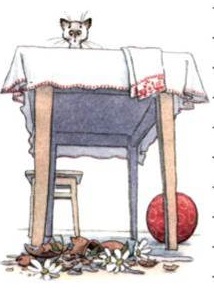